Technical Services Q&A will start shortly
The webinar will start at 2:00 p.m.Please mute your microphone and webcam.This session will be recorded and made available on the CARLI website.
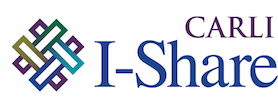 Welcome!
Today’s slides are available at:
https://www.carli.illinois.edu/technical-services-qa-20240523
TechNical Services Q&A 5/23/2024Annual Acquisitions Activities
[Speaker Notes: (Ted)
Good afternoon and welcome to the CARLI Technical Services Q&A for May 23, 2024. I’m Ted Schwitzner of the CARLI Office. Our topic this month is Annual Acquisitions Activities, as this is the time of year when thoughts turn to closing one fiscal year and setting up the next.]
Today’s Agenda
Fiscal Period Rollover
End-of-Year Receiving and Clean-up
Renewals for Subscriptions and Standing Orders
Q&A

Future TSQA: June 20, 2024
	“Who Are You? An Introduction to Name Authorities”
Today’s slides available on the event page: 
https://www.carli.illinois.edu/technical-services-qa-20240523
[Speaker Notes: (Ted)
Here’s an overview of the topics we have lined up for this presentation. We’ll begin by looking at the Fiscal Period Rollover process. Then we’ll look at some year-end clean-up tasks that may also be used as general acquisitions maintenance. Finally, we’ll cover renewals for subscriptions and standing orders. We should have plenty of time for questions and answers, and we hope that those of you with experience in these areas will share your suggestions.

I also want to highlight that the next scheduled Technical Services Q&A will take place on Thursday, June 20. Brent Eckert of Rock Valley College will present “Who Are You? An Introduction to Name Authorities.” Brent is a member of the CARLI Technical Services Committee, and he is a NACO-trained cataloger. Registration should be available for this event soon, so check the CARLI events calendar.
As a reminder, if you would like to follow along, today’s slides are available as PDF and as Powerpoint on the event page for today’s session, <https://www.carli.illinois.edu/technical-services-qa-20240523>.]
Introduction to fiscal period close
What is Fiscal Period Close
Process of closing one year’s activities and beginning another.
Establish a clean break in accounting for orders and invoices.
Involves review of data to find completed and unfinished orders.
Identify open and closed order lines
Identify any pending invoices to resolve
Identify any funds being changed
“Rollover” involves the tasks to update Alma data
[Speaker Notes: (Ted)
Fiscal Period Close is a process of closing out the activities for one fiscal period and initiating the activities of another. This parallels the process that your institution’s business office goes through at the end of a fiscal year, where they close the books by ensuring that all payables for the year are tied out to expenses, or any outstanding issues are moved forward. This effort is meant to guarantee that each year’s purchasing activities are clear and distinct from one another. In general, you might think of Fiscal Period Close as larger process where you work with your acquisitions data to identify what has been resolved and what remains for the future, while Rollover covers the technical aspects of changing data in Alma.]
Rollover
What are Alma’s rollover processes?
Rollover Ledgers job
*Creates a new fiscal period.*
Copies selected ledger and funds to the new fiscal period.
Rollover PO Lines job
Updates open PO lines to funds in the new fiscal period.
Provides reports which PO lines succeed or fail to roll.
Does my institution need to do Rollover?
Yes…
[Speaker Notes: (Ted)
Alma provides two jobs to perform these technical aspects. The Rollover Ledgers job creates the fiscal period and copies funds, and the Rollover PO Lines job moves open orders to the new funds and gives you reports. We’ll look more closely at these in a few minutes. 
 
Over the years, we’ve been asked about Fiscal Period Close whether there is a requirement to do anything. The answer is a qualified yes, though you do have flexibility in how you go about the work. There is one task that is required for any institution, whether they use acquisitions or not. That task is to create the new fiscal period. This is also a one-time step for each fiscal year, and it is the first thing that happens when using the Rollover Ledgers job.]
Do I Have to?
Institution does not use acquisitions:
Run the Rollover Ledgers job once to create new fiscal period.
Fiscal Periods used by acquisitions and analytics
Institution uses acquisitions:
Run both Rollover Ledgers and Rollover PO Lines
Create new fiscal period; copy funds as they are
Move PO lines to corresponding fund
Run jobs based on planned changes
Rollover ledgers to set up new ledger, modify funds; manually roll POLs
Build new ledger and funds; manually update POLs.
[Speaker Notes: (Ted)
To elaborate, if you’re at an institution that doesn’t use acquisitions, you should plan to run the Rollover Ledgers job once each year to create the new fiscal period. Then that’s it for another year.

While folks at institutions using acquisitions, you have more options available. You’ll also start with the Rollover Ledgers job to create a new fiscal period, then what you do next depends on your local policies and whether you plan any changes. You could choose to rollover ledgers to copy the fund structure, then adjust the fund structure, and then manually edit open orders to that new structure, thus skipping the Rollover PO Lines job.

Some choices will have consequences. For example, if you are planning to create a new ledger and fund structure in the new fiscal period, you may choose to skip the Rollover Ledgers job. However, that would prevent you from using the Rollover PO Lines job on orders that were associated with the old ledger. We may touch on some of these nuanced choices as we continue.]
Fiscal Period Close Responsibilities
If you plan to use either rollover job…
User Roles
Fiscal Period Manager: enables access to jobs.
Acquisitions Administrator: enables access to configuration.
Libraries may request CARLI staff assistance.
Timing
Begin when you are ready
Jobs may be run on different days depending on your review
[Speaker Notes: (Ted)
If you will use either of the rollover jobs at all, even if just for practice or for the reports they generate, someone at your institution will need to have the correct roles. If you are the person at your institution responsible for rollover, you will need the Fiscal Period Manager role to run the rollover jobs. Additionally, to update the fiscal period name after it is created, you would need the Acquisitions Administrator role, or you would need to coordinate work with the person at your institution who holds that role. 

You may also request that CARLI staff assist with configuring and running the rollover jobs and letting you know when there are data that should be reviewed. Similarly, if you’re not using acquisitions, you might let CARLI staff know that we should advance the fiscal period at our convenience. CARLI will typically check that all institutions have rolled by October.

With that said, let’s jump into the fiscal close process at the beginning.]
Beginning Fiscal Period Close
Review Old Funds
Current encumbrances
PO Lines received and waiting for invoices
PO Lines sent and not received
PO Lines received and invoices with leftover encumbrances
Current expenditures
Invoices awaiting approval
Credits needing application
Think about New Funds
Will the ledger change structure? Adds? Deletes?
[Speaker Notes: (Ted)
Historically, closing the books involves reviewing how the year will conclude. For that, you start to the old year’s funds as a way of tracking outstanding issues.

From your current encumbrances, and from the transactions tab, you should be able to identify any outstanding orders that need attention. It could be that there are invoices to enter to close old orders. For orders not yet received, you may want to decide whether to cancel them and re-order with a new vendor, or cancel them pending a decision from the selector, or just let them roll, maybe placing a claim to check the status with the vendor. For continuation PO lines, you’ll want to check if there are encumbrances still in place for items received and invoiced, as it is possible to leave some money encumbered in case of supplemental invoice charges.

Once you’ve reviewed your encumbrances, you’ll have a better idea of how much should roll to the next year. 

Expenditures don’t roll from one year to the next, but you do want to review that you have expended funds accurately. The first and main thing to check is whether any invoices are awaiting approval. These could have been skipped by processing or there may be a discrepancy that keeps Alma from automatically closing the invoice. As noted earlier, you want to check if anything has been received but not paid, as it is an accounting best practice to pay for items or services in the year you receive them. If your library has received credits from returns or cancellations, do these need to be entered and applied to other invoices?

Remember, after closing the year, the expenditures will determine the proverbial bottom line for what you purchased. In the context of rollover, if your new allocation is considering the cash balance, then you’ll want this to be accurate for your new fund allocation.

As you’re reviewing the old ledger and funds, you may realize that the ledger you set up isn’t working for you as you’d like. If you’re considering changes to how funds are arranged, or which funds you even need, it’s important to consider how changes will be implemented and the effect that changes might have on existing open orders.]
Options for Preparing New ledgers and Funds
Create new year’s ledgers and funds by:
Start over with new funds
Roll as Draft (activate when ready)
Roll as Active
New ledger must be active to accept transactions
Rollover PO Lines will fail if target ledger/funds in draft
No ability to modify allocations on draft funds
[Speaker Notes: (Ted)
You always have a choice on how to implement your fund rollover. First, you may opt for a fresh start, building a new ledger and fund system based on your needs for the new year. This creates full separation from one year to the next but doing so takes no advantage of Alma’s functionality for rollover. It could also lead to a lot of manual work, not just editing funds but also editing PO lines.

The rollover ledgers job allows you to create a new ledger in a Draft state. While funds are in a draft state, you may modify the core details of the fund, specifically the name, code, and relationship to the ledger and other funds. However, in draft mode, you cannot modify allocations or any other transactions. Still, this gives you the ability to test changes to the ledger without fixing details in place. Using this approach, you can copy your existing funds over to the new fiscal year, then make changes, adding new funds, and deleting any obsolete funds no longer in use.

The rollover ledgers job also allows you to create a new ledger in an Active state. This approach copies the selected ledger as is, and automatically activates all funds right away. It is possible to deactivate a fund later, but you may not have the ability to edit all details later.

I need to reiterate that a ledger must be active to accept any transactions. Transactions include allocations, fund transfers, encumbrances, disencumbrances, and expenditures. Activating the ledger is required before the Rollover PO Lines job may fully rollover orders to the new year.]
Ledger Rollover
Acquisitions > Advanced Tools > Rollover Ledgers
The Rollover Ledgers screen shows the history of past jobs, including dates and times as well as outcomes. The Add Job button above the list starts a new job. The … button for each row includes options to view past job details.
[Speaker Notes: (Ted)
With that, we’re ready to look at how to manage the rollover ledgers job.
Start at the main Alma menu, go to Acquisitions > Advanced Tools > Rollover Ledgers. The screen that appears will show a history of past jobs, which we can review to see how previous runs were handled. You may note that there are sometimes multiple runs in a year. These could include runs performed in draft or delete mode, as well as jobs focused on single ledgers or multiple ledgers.

You may also notice from a couple timestamps here that the job may be run frequently. The Rollover Ledgers job is a manual job, meaning it cannot be scheduled to run at a specific time. Though it is considered a good practice to coordinate your timing with other staff using acquisitions.  

To kick off this process, click Add Job.]
Ledger Rollover
Add Job
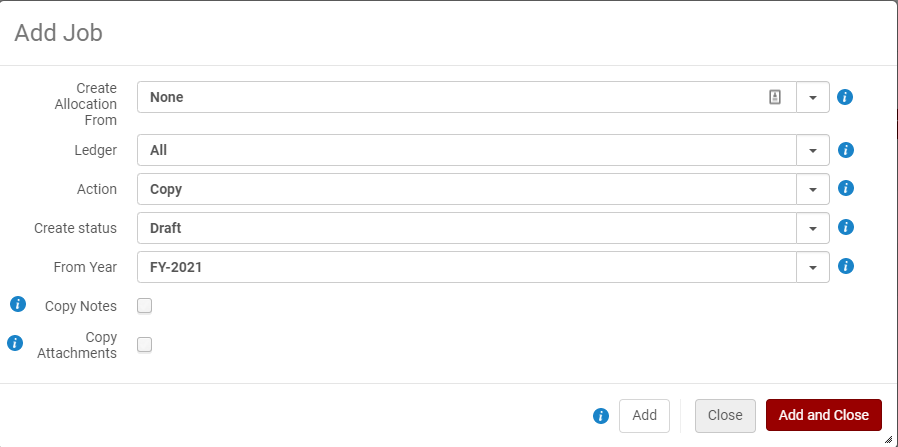 The Rollover Ledgers Add Job screen offers parameters for selecting allocations, ledgers to roll, actions, create status, and beginning fiscal period. Both Add and Add and Close buttons initiate a job process.
[Speaker Notes: (Ted)
We’re looking at a screenshot of the add job screen for ledger rollover. We have a few selections to make to get started.

Create Allocation From: This option lets us create the starting allocation for a fund based on last year’s data. This offers flexibility for rolling different kinds of ledgers.
Allocation Balance - The allocated funds are copied with their allocations to the new ledger for the new fiscal period.
None - No allocations are created for the new fiscal period. This means you can enter the allocations when you find out your budget numbers. Start with a Zero budget.
Cash Balance - The cash balance of the ledger fund populates the allocation balance in the new fiscal period.
Both - The cash balance of the ledger fund and the allocated balance are both added to the allocation balance for the new fiscal period.

Ledger: Select the Ledger you want to Roll. IF you select ALL even draft or inactive ledgers in the fiscal year will be rolled, so you are better off selecting the actual ledger you wish to roll. Additionally, if you have ledgers that have modifications that are different depending on the type of funds managed in them they should be rolled separately, for example:
if your operating budget ledger should start next year with the same allocations, but your gift and endowed funds should only start with whatever money is left from this year, those ledgers should be rolled separately.

Action: Copy or Delete. Generally speaking, you will select COPY here. You would likely only select Delete if you ran an earlier rollover job in draft mode but wanted to delete it at once.

FPC (%) : This field appears only if you select Yes in the Create allocation field and Copy in the Action field. The increase/decrease percentage of the new allocated funds when they are copied from the source ledger. If no percentage is entered, the value defaults to 0%.
Create Status: DRAFT – as noted we need to create this in Draft form so we can edit the Fiscal Period Name, also, Draft is always a good choice when we’re learning new processes

From Year: Select the Current Year to Roll. Alma will populate the list from any eligible and active fiscal period. It is very important to check this value carefully, especially once future fiscal periods are in the system. 

Copy Notes: Check these options to copy any notes and attachments during the Rollover.
Copy Attachments:

Regardless of what you select for notes or attachments, any rules regarding encumbrances and grace periods are copied when the ledger is copied. 

Finally, note that when you click either button, Add or Add and Close, Alma kicks off the rollover job, so be sure your ready to roll (literally and figuratively) ;) 
After the rollover job completes, we can review the outcomes from the Rollover Ledgers page. We’ll see in the results that the job completed, and if a ledger was rolled, we’ll see the number finished. Clicking the … menu button, we can view the detailed report.]
Ledger Rollover Results, Initially
Acquisitions > Acquisitions Infrastructure > Funds and Ledgers
Screen defaults to active funds in fiscal period for the date
Clear the facets to get options for more fiscal years and statuses
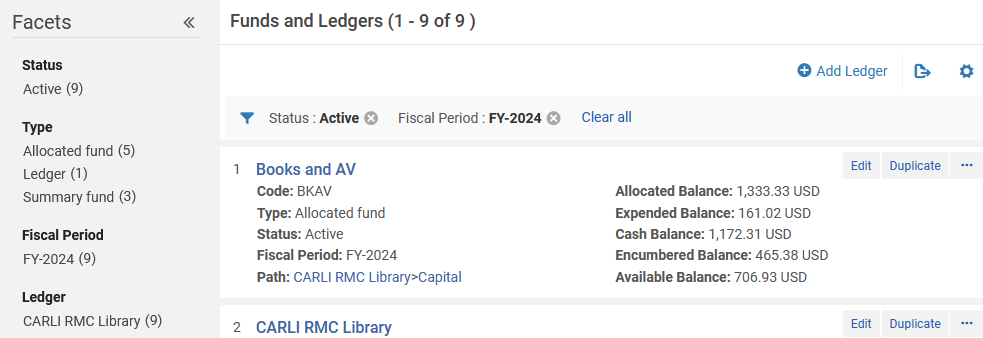 The Funds and Ledgers screen displays available facets on the left, applied facets on the top, and a list of funds. Facets may be cleared using Clear All or clicking the X next to a facet.
[Speaker Notes: (Ted)
Then, we’ll view the actual output of the job by going to the Acquisitions menu, then Acquisitions Infrastructure, then Funds and Ledgers. Alma has a default setting for the ledgers and funds screen, where it automatically shows active funds that are part of the currently active fiscal period, according to the date of the fiscal period and grace period settings. Usually, that means you’ll reach this screen and see the old fiscal year first.
At the top of list, we see the applied facets of Active and FY-2024. Since we just created a ledger as a draft and a new fiscal period, we won’t see the new data with these facets. Clicking the Clear All option gets us a refreshed screen.]
Ledger Rollover Results, Initially
Clear All
Status facets include Active, Draft, Inactive.
Fiscal Period facets include other years and “06/30/2024 – 06/29/…”
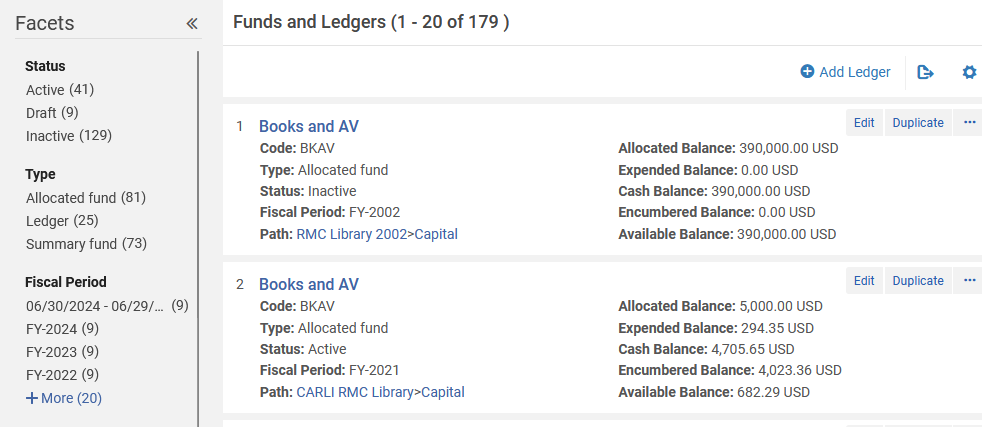 The Funds and Ledgers screen displays available facets on the left. New facets may selected from the facet list on the left.
[Speaker Notes: (Ted)
On the refreshed screen, we now see all funds present, including all those from past years that are now inactive. We also see that we can now select funds in a Draft status, which should let us pick our new ledger.
Also, under the Fiscal Period facet, we see the new period at the top, which is labeled “06/30/2024 – 06/29/2025.” This isn’t a terribly memorable name to use as shorthand in orders or analytics. Though you may choose to leave this if you want, we know from helping others that this will make it harder to find these funds. We will change this fiscal period.]
Updating the Fiscal Period
To Rename Fiscal Period:
Configuration > Acquisitions > General > Fund and Ledger Fiscal Period
Edit the fiscal period name
Make sure the fiscal period is Active
Click Save
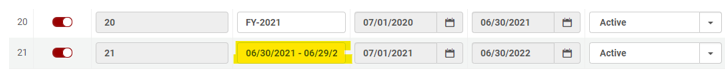 The Fund and Ledger Fiscal Period configuration screen shows all fiscal periods present in Alma. The newest fiscal period may appear on the bottom. The fiscal period name is generated from the dates not the pattern of previous names.
[Speaker Notes: (Ted)
To set a more practical and consistent fiscal period name, we go into Alma Configuration, then Acquisitions, General, and Fund and Ledger Fiscal Period. We should find the newest fiscal period at the bottom of the list, though that’s not a guarantee. Instead, you’ll watch for a row with the latest dates *and* a set of dates in the fiscal period name column. Click in the box to enter your preferred fiscal period name.

If you’re used to Alma configuration screens, you might wonder from the screen appearance if it is possible to manually update this table before doing rollover. The screen looks like other tables that can be edited and exported and reimported. However, *only* the rollover ledgers job may add new rows to this configuration screen. In part, this is how Alma keeps a strict constraint on fiscal period lengths as exactly one year.]
Reviewing Draft Ledgers
Main menu (“Back” button on menu)
Acquisitions > Acquisitions Infrastructure > Funds and Ledgers
Click Clear All on the filter bar
Select new fiscal period and ledger from facets on left
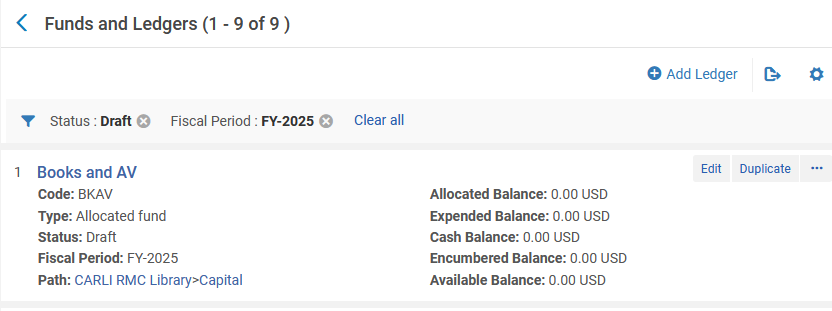 Funds and Ledgers matching the new status of Draft and Fiscal Period of FY-2025 will now be listed.
[Speaker Notes: (Ted)
With that saved, we go back to the main Alma menu, then back to our funds and ledgers screen. Again, since this screen doesn’t retain selected facets between visits, we need to clear the existing facets first. Then, we may choose the facets that show our newly rolled funds.]
Reviewing Ledgers and Funds
Check new allocations
New fund Allocated Balance = [Create Allocation From]
Funds in Draft status cannot have money allocated.
No transactions for encumbrances until Rollover PO Lines
Check fund names and codes
Names and codes with date references may confuse later.
Did all previously active funds get copied?
Did previously inactive funds get copied?
Check fund rules, notes, attachments
[Speaker Notes: (Ted)
After copying the ledgers and funds, you’ll have some follow-up to do on the created fund records. First, you’ll review the allocated balance to make sure that it is set according to your selection in the Roll Ledgers job. For example, if you selected to role the previous allocated balance, your new fund’s allocated balance should look like the old one. Similarly, if you selected cash balance, then the new fund should have whatever is left in the old fund right now. Of course, if you selected none, then the new fund allocated balance should be zero dollars.

Note, that while funds are in draft status, you will be able to see the amounts that were copied, but you cannot edit any of the balance amounts. Also, the new funds will have no encumbrance transactions yet, because you haven’t performed the Rollover PO Lines job yet, which you may only do after making the funds Active.

Other details to check on the new funds is the administrative details. Start with the fund names and codes. Do any of these have any date-related details in them that won’t make sense now? If you had a fund code 2024chem, is that useful in 2025? 

Check to see that all active funds were copied into the new ledger. This will be important for rolling PO lines, since they need to move from an active fund in the old year to the corresponding active fund in the new year. 

The Rollover Ledgers job should also copy any inactive funds as well. If you made them inactive because the fund is going out of use, this may be an opportunity to remove the fund from the ledger.

Finally, check your fund rules, notes and attachments.]
Questions?
A grey cat stands on a desk with back paws on a laptop.
[Speaker Notes: (Ted)
This is a good time to pause to answer questions from chat, or you may raise your hand or unmute.]
Rollover PO LInes
To Run PO Line rollover:
Acquisitions > Advanced Tools > Rollover PO Lines
[Speaker Notes: OK, let’s talk a little about rolling PO Lines.
This job can also be found in Acquisitions > Advanced Tools > Rollover PO Lines

Once your Ledger & Funds are set up and Active you can use this in REPORT MODE to check and see WHAT POLs will be rolled – in the same manner you would have used the Open Orders Report in Voyager. There appear to be some shared Analytics reports to find Open Reports as well – For One-Time Orders Alma is looking for lines that are ordered but not yet invoiced. However, the nice thing about the Rollover PO lines job is that you can use it as a “Open Orders Report” AS LONG AS YOU CHECK REPORT MODE! 

Let’s take a look at how that would work.

As with the Ledger Rollover Job you are presented with a number of options on the Add Job screen, again, Add and Add and Close will Run the job, not just add the job to a queue.

New encumbrance calculation
The way to calculate the encumbrances in the new fiscal period. When working with continuous PO lines, you can base this calculation on:
Encumbrance – Adds all the encumbrances and moves them to the new fiscal period (plus or minus the FPC factor %). Alma then runs the dis-encumbrance on the entire expenditure.	
Expenditure – Calculation is based on the sum of all expenditures related to the fiscal period (plus or minus the FPC factor). The encumbrance is relative for each fund. If this option is selected and the PO line does not have expenditures, calculation is instead based on encumbrance.

Calculation for one-time PO lines is always based on Encumbrance, but the FPC factor % is not calculated.

FPC factor (%) The increase/decrease percentage of the encumbrance when the PO lines are copied to the new fiscal period. If no percentage is entered, the value defaults to 0%. This FPC factor is designed to help with continuation line increase “expectations” – you do not have to use it, but it can help encumberance expectations.

From year The year from which to copy the PO line. Select from the current or previous fiscal period.

Libraries A library or libraries for which the PO line rollover is to take effect. If you do not select a value in this field, rollover is performed for the entire institution.

PO Line You can select a single PO line. If you do not, all PO lines are rolled over. Check over encumbrance Whether to ensure that checking over-encumbrance rules of the fund/ledger are performed. Clear this option if you do not want over-encumbrance rules to be checked, If you chose no allocations for your funds and have not yet allocated funds be sure to uncheck Over encumbrance.

Report mode This option will show any errors and what lines will roll.

Continuous Order Only – 
Standing Order Only
One-Time Order Only

If none of these options are selected, or if all of them are selected, then encumbrances for all PO lines types are rolled over. Otherwise, only the selected type/types are rolled over.

I think it is useful to run each type of order separately especially in Report Mode to see what orders are going to roll, particularly for One-Time Orders. 

Once you roll each order type you can view download the reports and see what will roll-over and any problems with current POLs.]
Reports from Rollover PO Lines
Rollover reports appear on the jobs page
Locate the job, click the actions menu, then View.
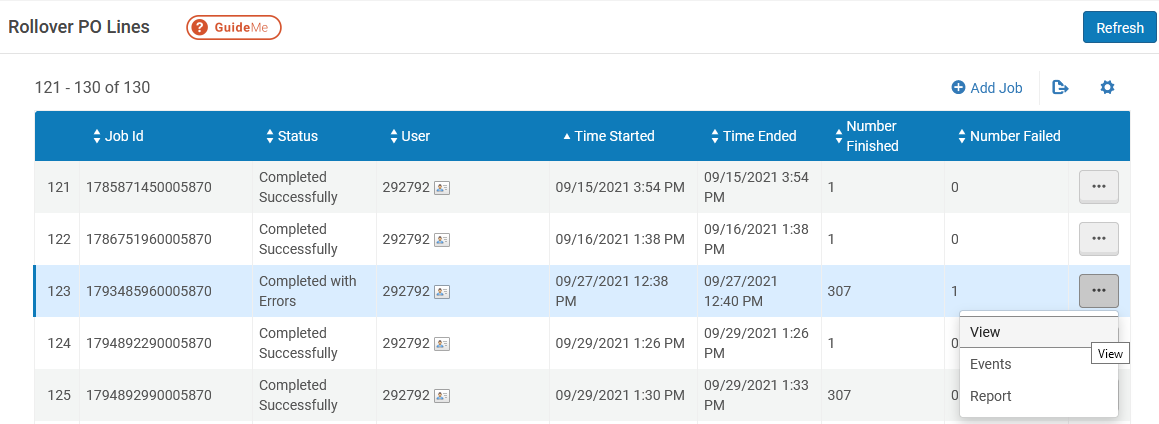 [Speaker Notes: All the reports from previously run Report mode and actual Rollovers appear at the Add Job Screen. Under the “More Actions” menu you can see the options: View, Events & Report.

View: Gives an overview of the results. 
	Job Events: Counts of successes and Issues. Clicking each one will show a POL list. This is very useful in Report mode as you can download the list to address any issues (POLs you may want to invoice before rollover, etc)
	Counters: shows your selections for the rollover job
	Report table: counts the number of POL types for the job

Events & Report: Provides a more detailed look at what happened with each POL. When everything goes OK this section is less interesting, but if there are issues it can be useful to download the Excel format and view there.
 (yes these do the same thing).]
Reports from Rollover PO Lines
The job view is the most interesting option
Alerts: Any issues encountered and the number of them
Job Events: Links to lists of rolled PO lines or POLs with issues
Counters: The parameters for the job and numbers of POLs that would succeed or fail to roll.
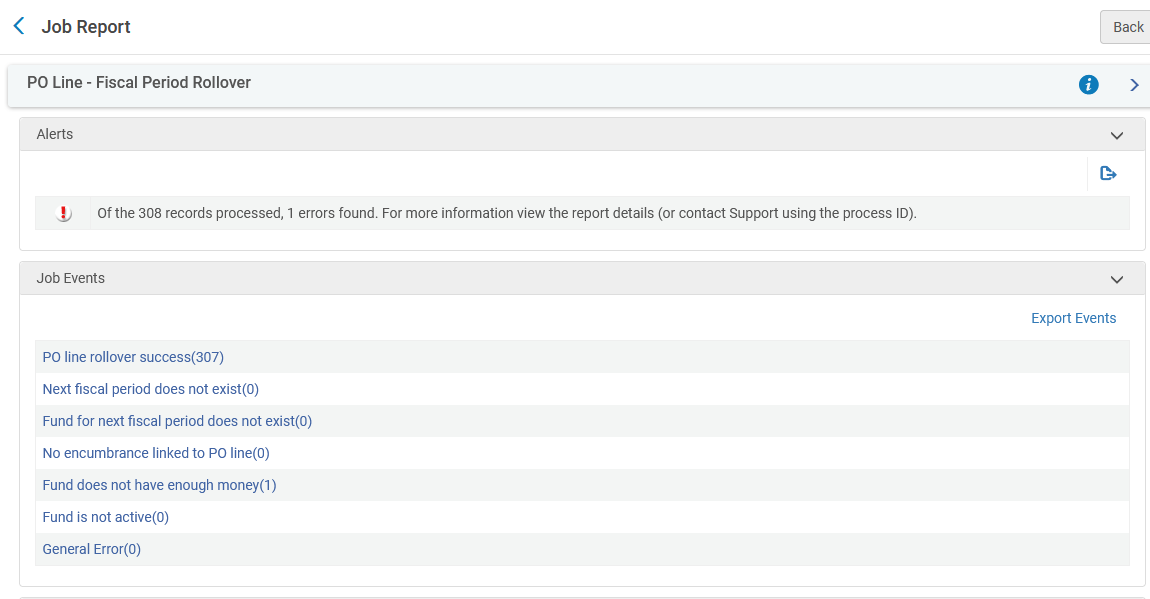 [Speaker Notes: All the reports from previously run Report mode and actual Rollovers appear at the Add Job Screen. Under the “More Actions” menu you can see the options: View, Events & Report.

View: Gives an overview of the results. 
	Job Events: Counts of successes and Issues. Clicking each one will show a POL list. This is very useful in Report mode as you can download the list to address any issues (POLs you may want to invoice before rollover, etc)
	Counters: shows your selections for the rollover job
	Report table: counts the number of POL types for the job

Events & Report: Provides a more detailed look at what happened with each POL. When everything goes OK this section is less interesting, but if there are issues it can be useful to download the Excel format and view there.
 (yes these do the same thing).]
Evaluating PO Line Rollover
Are target funds Active yet?
Use PO Line Rollover in Report mode as needed
PO lines that should be closed
PO lines that should be open and rolled, but aren’t rolled
Check encumbrances to be recalculated correctly
When fitting, run PO Line Rollover job without Report
Close to your actual fiscal period cutover
After you’ve resolved as many inconsistencies as possible
Within the grace periods for both new and old ledgers
Resources for Fiscal Period Close
Interactive lesson from Ex Libris:
http://exl-edu.com/01_Alma/Extended%20Training/Fiscal_Period_Closure/#/

Fiscal Period Closure Documentation from Ex Libris:
https://knowledge.exlibrisgroup.com/Alma/Product_Documentation/010Alma_Online_Help_(English)/020Acquisitions/100Advanced_Tools/020Fiscal_Period_Closure
Questions?
A grey, peach, and white cat sits near an open window, and looks at the camera.
[Speaker Notes: (Ted)
This is a good time to pause to answer questions from chat, or you may raise your hand or unmute.]
Order Clean-up
Order Lines: Sent Date after 07/01/2023
Useful facets for problems
Workflow Step
PO Line in Claim
Rush
Sent Date
Order Type
Material Type
Analytics > Out of the Box > Out of the Box Analytics: Acquisitions: Claims Dashboard
A list of facets for filtering purchase order lines in Alma. Facet types displayed include Assignment, Workflow Step, PO Line in Claim, Sent Date, and Rush.
[Speaker Notes: (Ted)
Ironically, fiscal period close doesn’t actually close any orders. It closes the fiscal year and opens a new one, but the rollover PO lines job will simply leave most POLs in previous years. These orders, if they are still in an open state, can clutter your receiving workbench, your notifications, and your reports for a while if you don’t resolve them. While the revamped order line task list makes it easier to find orders, if we go to Acquisitions > Purchase Order Lines > All PO Lines, we see our full and probably overwhelming ordering history. Even with the facets, it could take a while to manage your way through different problems. 

To limit the list to just the current fiscal year, use the Order Lines as the search type, then build an advanced search on Sent Date after the start of your fiscal year.

From there, use one or more facets to pare down the list into smaller, more manageable chunks. You may also save these chunks into sets of their own for you to work through one by one. In some cases, you may be able to resolve some with a job.

I would also mention an out of the box analytics tool, the Ex Libris designed Claims Dashboard. This will show you the list of orders that should have arrived in the last two year. By arrived, that means physically received or electronically activated.]
Clean-up Actions
Options depend on POL Status
Sent (not received): May cancel or receive*
Receiving should update status to Waiting for Invoice
Sent (received/activated): May close or add invoice
Waiting for Invoice: May close or add invoice
In Review: May cancel or delete
Best action may depend on timing
If you have holdings: receive/activate it
Current fiscal year: make it complete (order, receive, invoice)
Past fiscal years: make it close enough
Change PO Lines Status job
Cancel, close, or delete a set of POLs
[Speaker Notes: (Ted)
Of course, finding the orders is still the easy part. How you resolve them will depend on the POL status. One way or another, you’ll want to get POLs to a closed state.]
Renewals
Continuation PO Lines: subscriptions or standing orders
Single PO Line per title, series, or package
Rolled from year to year
Renewed from year to year
Renewal types
Recurring Renewal
Automatic subscription for one year based on Renewal Date
Manual Renewal
User must manually update Renewal Date
PO Line – Renewal job
Scheduled job, checks for renewal dates and reminder period
Automatically renews recurring renewals
Updates manual renewal POLs to Waiting for Manual Renewal
Acquisitions > Purchase Order Lines > Renew
[Speaker Notes: (Ted)
Something that we realized over the last year that hadn’t occurred before was the relationship between rollover of continuation PO lines and their renewal state. Like a lot of orders, subscriptions and standing orders may be initiated at any time in the year, but continuation vendors typically handle renewals at the same time every year. However, the times when we review and set renewals may not align completely with fiscal period close. We found it is possible for these situations to overlap in a way that needs monitoring.

For those less familiar with Alma’s continuations architecture, here’s a quick overview. In Alma, a continuation, rather a subscription or a standing order, is entered as a single purchase order line. This is done as an efficiency to reuse the same object over and over for future transactions; this can be unfamiliar to those who have used systems that require a new PO line for each year’s purchase. But by using the single line, we’re able to track costs on the title and the same PO line number over time, while not requiring the creation of any new holdings for each order. The POL is rolled from year to year based on whether the title is renewed from year to year.

Alma supports two types of renewal. There is recurring renewal, which automatically renews based on the renewal date initially entered. Then there is manual renewal, which requires user intervention to determine if the order should continue another year. Alma has a POL renewal job that checks for the renewal date as well as a reminder setting. The job will either renew the POL automatically or add the POL to the waiting for renewal list.]
Renewals and Rollover
Eligibility to Roll based on Renewal Date and Status
Waiting for renewal + Renewal Date after rollover date: Open
Waiting for renewal + Renewal Date before rollover date: Closed
Waiting for invoice + any Renewal Date: Open
Sent + any Renewal Date: Open
Problems for Unrolled Continuation
Renewal blocked: “Fund subscription is not active”
Solution: manually roll POL, then renew
[Speaker Notes: (Ted)
It turns out that the renewal status and renewal date factor into whether Alma considers a continuation POL as open. As I mentioned earlier, the rollover PO lines job will scan for any PO lines that are considered open orders. Thanks to couple support tickets this past year, we learned that a continuation would be ineligible to rollover if the renewal date fell prior to the date that the Rollover PO Line job ran and the status was waiting for renewal. Other combinations read as open, which makes sense. If I roll on July 1, and renew on July 31, I haven’t reached the deadline for a decision to renew or not. But if I renewed on May 1, then on July 1, the POL reads as waiting for invoice.

How this revealed itself is interesting. A library found in the fall that they couldn’t get a POL to renew manually. They encountered an error: Fund subscription is not active. On closer examination, we spotted that the fund on the POL was still in the previous fiscal period’s ledger, and that the renewal date was before their rollover date. Alma had seemed very forgiving about some of the data on PO lines before that, so it was a surprising effect.]
Questions?
A grey-striped cat sits near a computer monitor and keyboard with its eyes shut.
[Speaker Notes: (Ted)
With that, we’ve reached the end of our content for today. We’ll continue to take questions from you.]